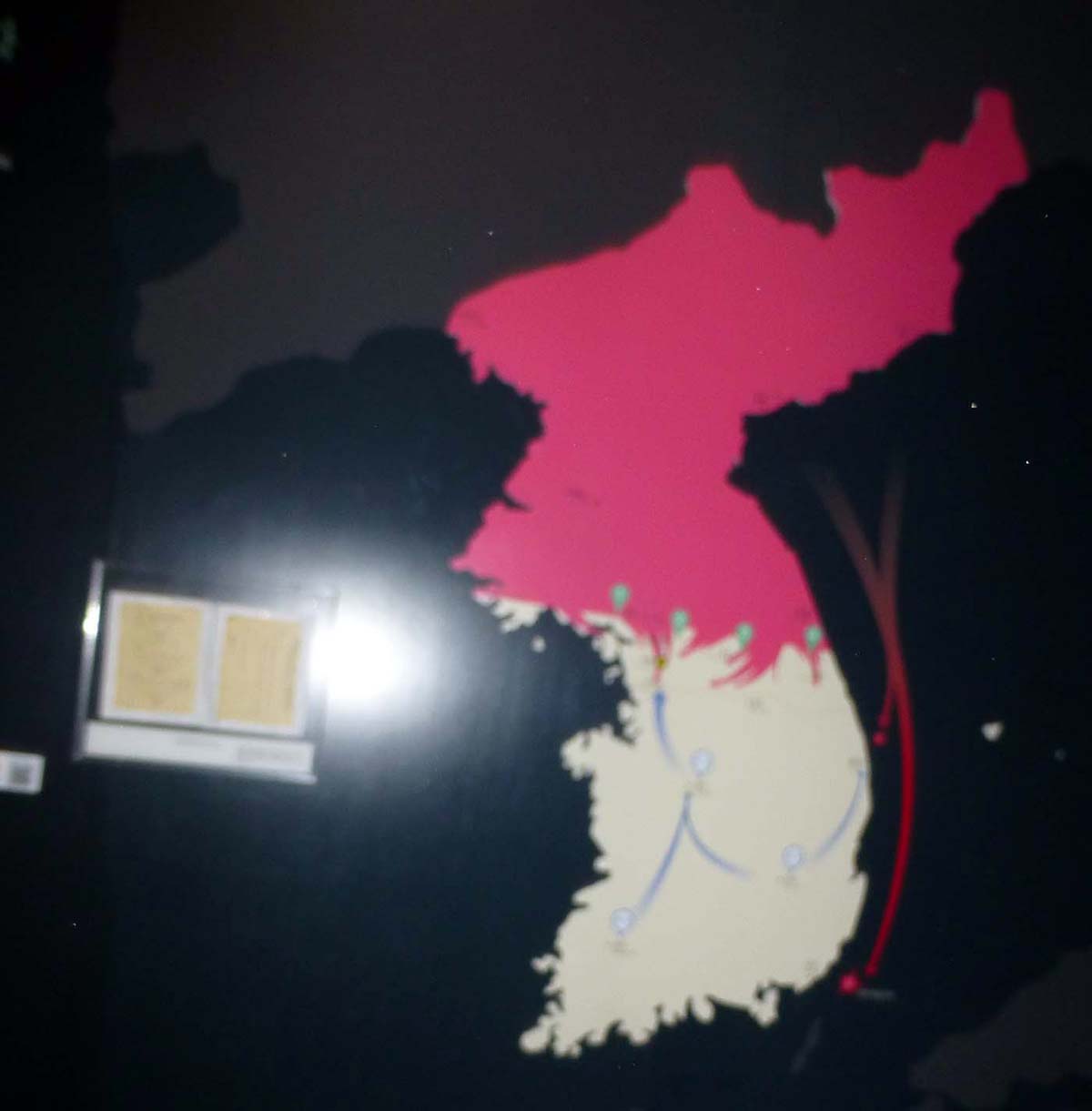 War,Peace, or what?
Colin Chapman on “The “Geopolitics of Korean Unification”
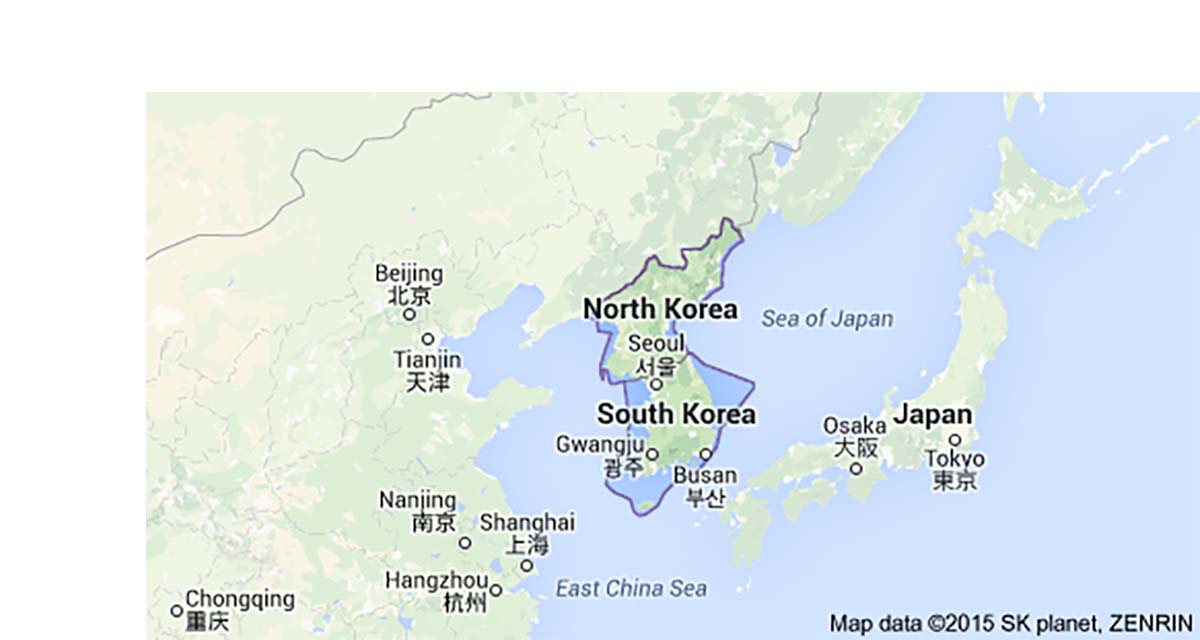 Strategic position
Korea Central pivot  in North Asia
Australia-South Korea
Both have US as strategic partner - and China as main economic partner
Both middle income nations and members of the G20
Free trade agreement as one of a troika
concluded by Andrew Robb last year.
Both slid below 20 in global competitiveness.
South Korea has the enemy at the gate.                                        Less than 60km from Seoul, one of the world’s                            most densely populated conurbations.
South Korea is still at war.
Double our population with half in one city.
Highly industrialised.
World’s top shipbuilder.
The differences
Presidential palace
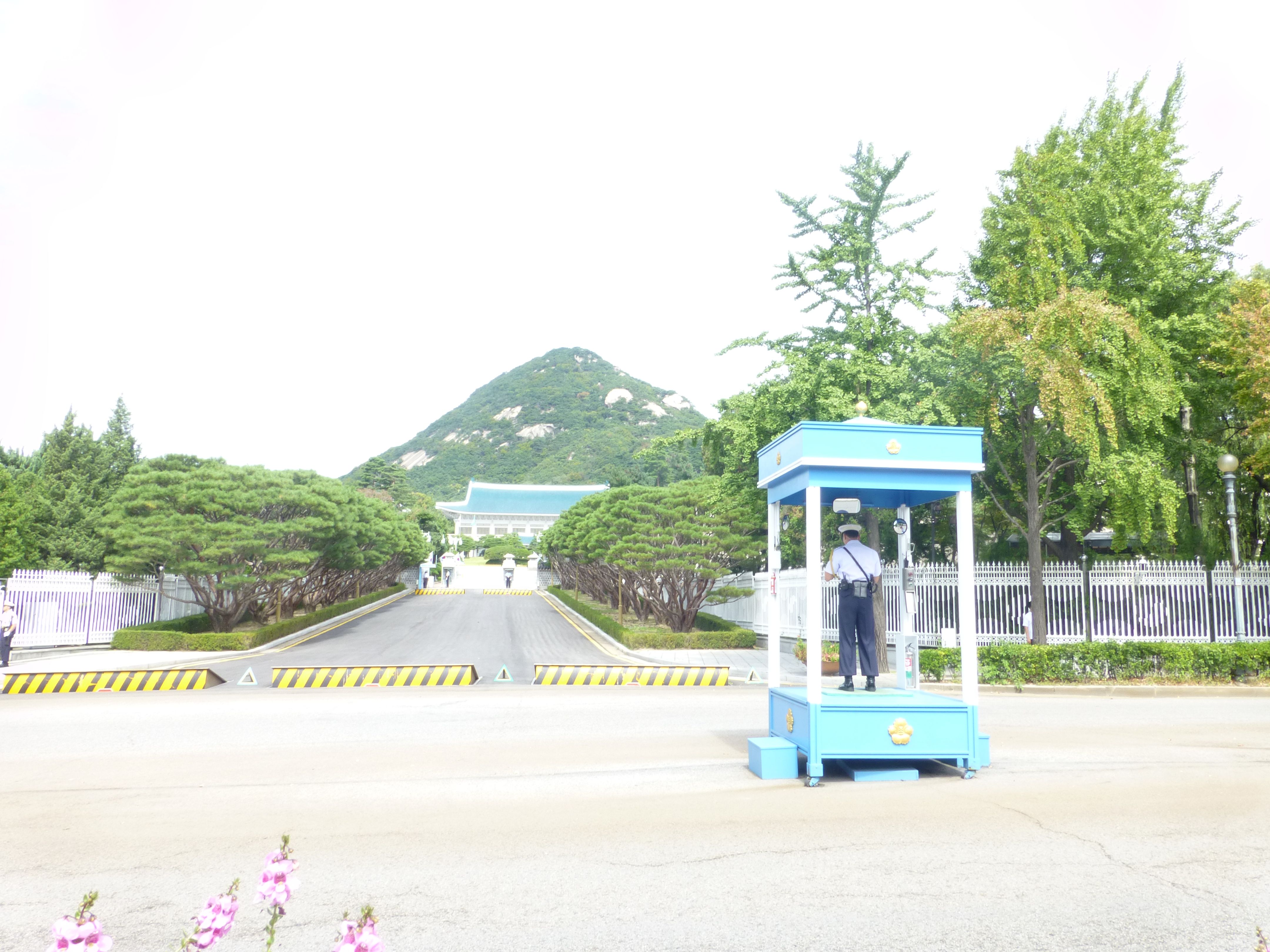 Economy under pressure
Exports rose 1% last year, but…
Japan’s tumbling yen(down 50%) has made life very tough for Korean industry, which has held on only by good quality and stable prices. 
But industry is under huge pressure..wage freeze at Samsung, the odd strike in Hyundai. Hyundai expanding overseas factories. One third of households have suffered a real decline in wages.
Business wants a deal with North Korea so it can access cheap labor, and have access to a bigger market.
Hyundai St Petersburg
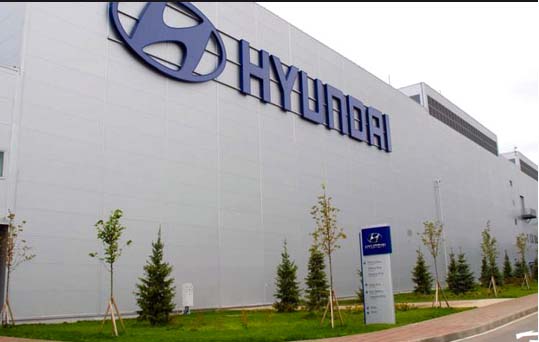 The worry
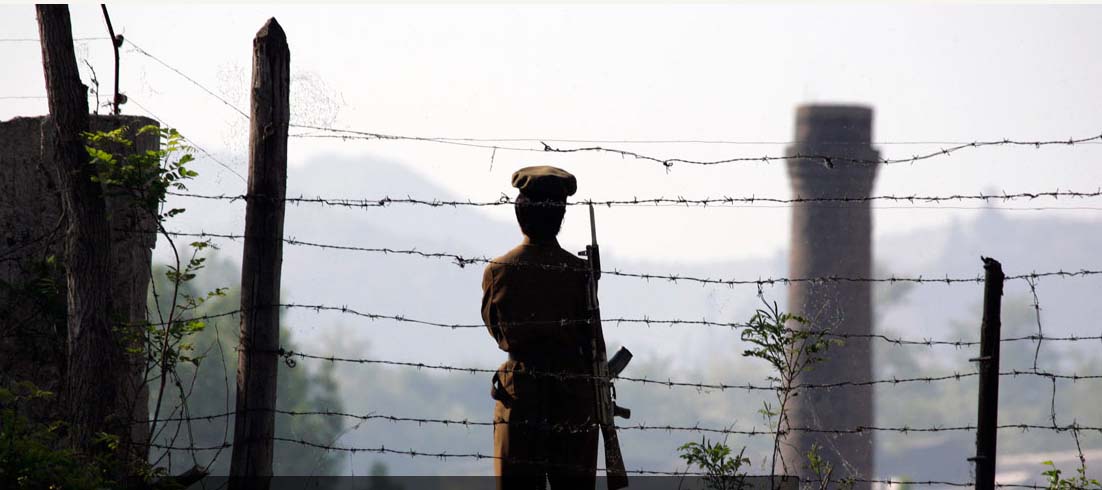 What’s out there?
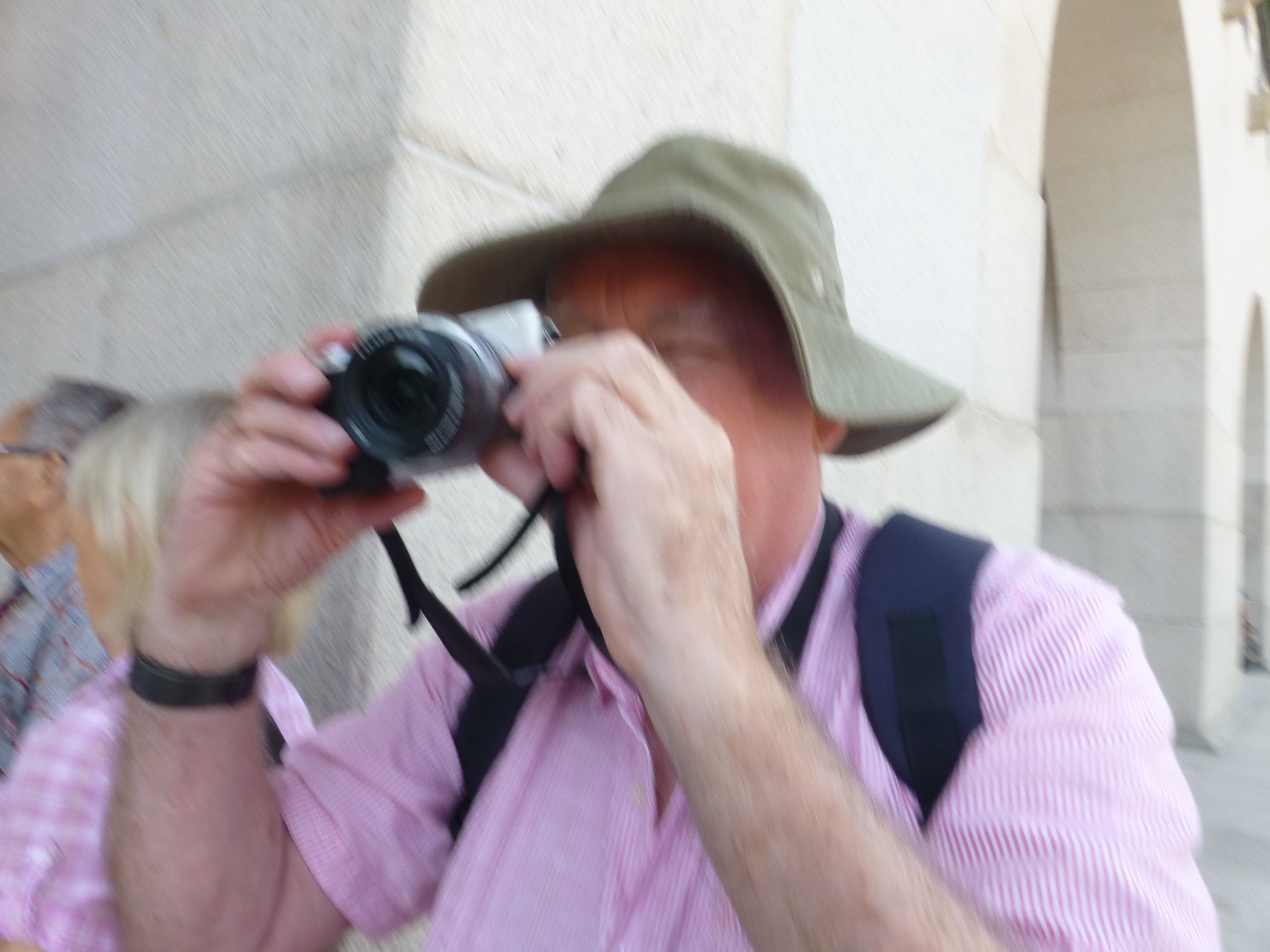 The view from the DMZ
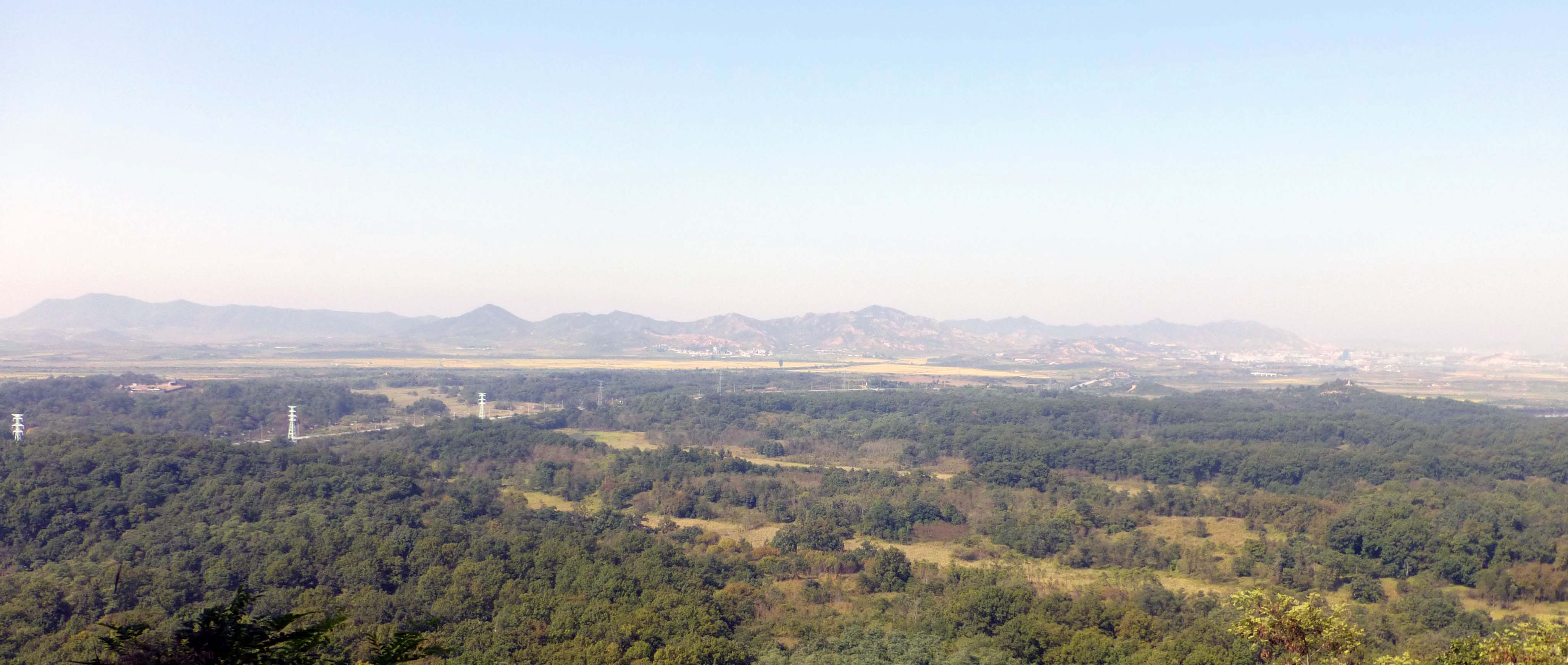 Threat from the North
Between 4 and 10 nuclear devices.
Hundreds of intermediate & short range missiles.
Active uranium enrichment programs.
Only 25m people, but 4th largest land army. 2x SK’s with half the population. 28,500 US soldiers in harm’s way.
UN Commission says North has committed crimes against humanity, with 100,000 political prisoners
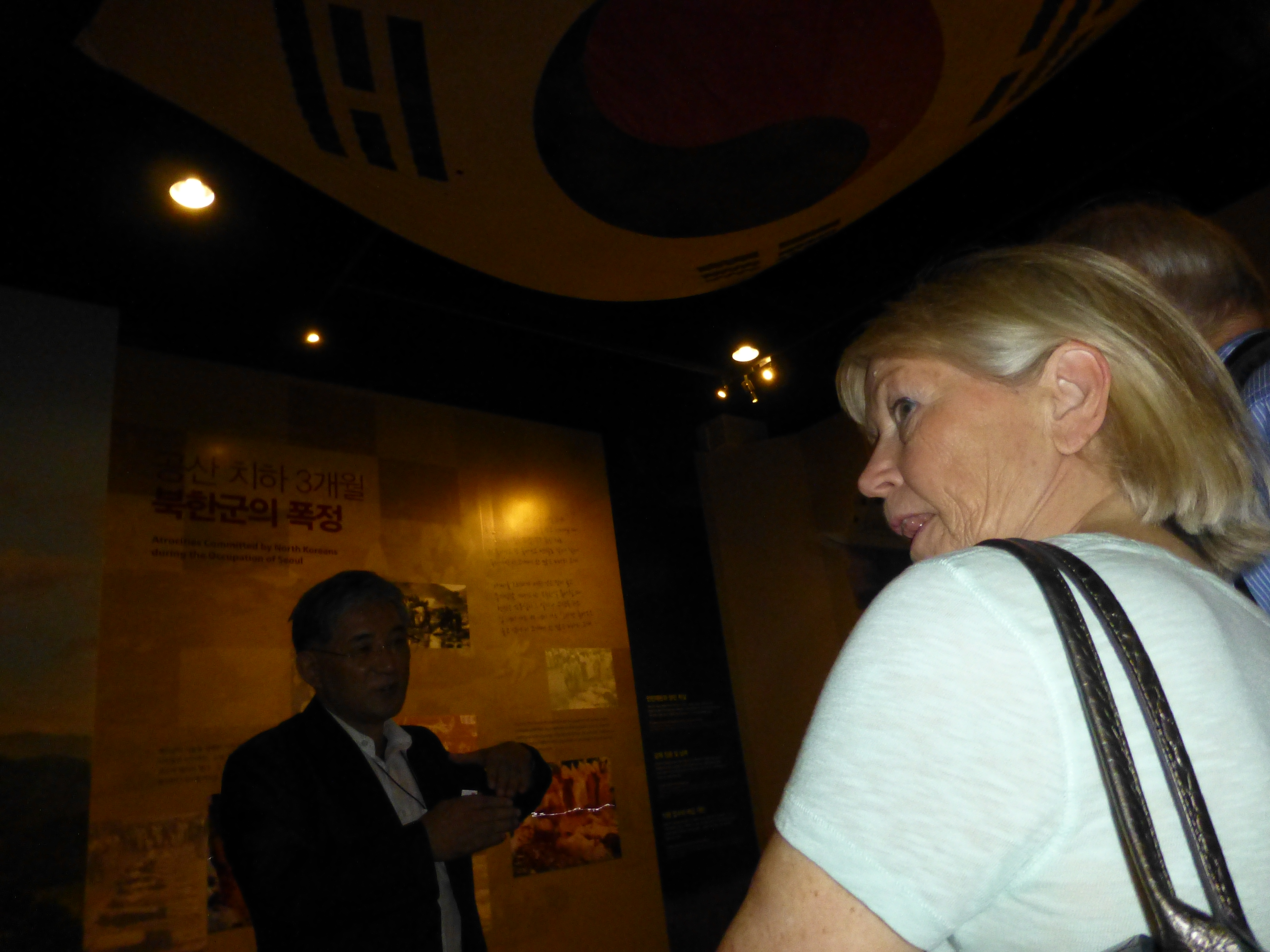 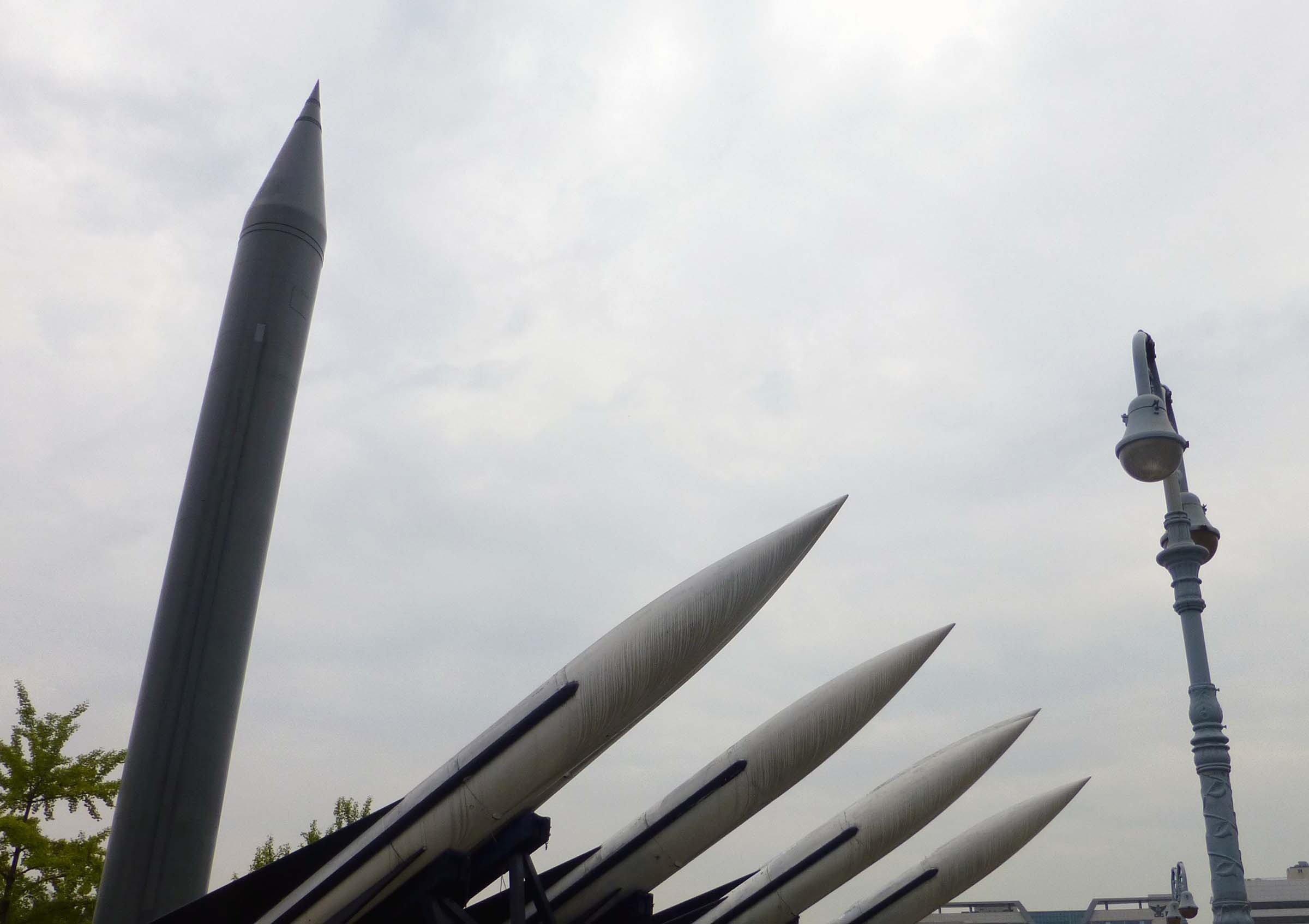 The winds of war
The winds of war
Reunification Scenarios
The North could collapse - like East Germany
Neither war nor peace - the status quo
Reconciliation - a negotiated settlement
Improved relations - normalization
Scenario risk assessment
Collapse
Refugees pour across the border down to Seoul
or across to China. This puts huge strains on
South Korean economy and on an already overcrowded city. Likely to lead to instability and guerrilla war. China does not want any more refugees than those it’s already getting.
Not going to happen soon. Chance = 25%
Scenario risk assessment
Negotiated settlement
Any negotiation leaves the Kim dynasty in
power-sharing agreement. Unacceptable to
most parties. Therefore it will not happen.


Chance = >5%
Scenario risk assessment
Status Quo
Continuing tension, involving US and Seoul
in huge cost.
Unpredictable outcomes, with high chance of either side making a mistake and unleashing Armageddon.
North Korea gets poorer – and potentially more dangerous – while uncertainty deters investment in South.
Chance = 75%
Where involved parties stand
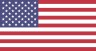 The United States tends to favour – or hope for - the collapse of the North, because it ends costly deployment and reduces risk.
Only solution to automatically end sanctions
>$20 billion in increased merchandise trade
Restraint on US public investment
Where involved parties stand
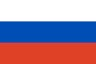 Russia is violently opposed to any South Korea 
takeover of the North. Short border on the Tumen
river heavily patrolled. Putin would see North
Korea as the Ukraine of the East.
“Our reaction would be much tougher than
 Iraq or Libya”
Negotiated settlement in stages - with Korea a 
neutral, non-aligned country.
Where involved parties stand
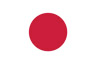 Japan favours a ‘peaceful, market-oriented
transition’, but warns that unless there is
huge investment in the North there will be 
a wave of migration causing social and 
political problems.
Japan believes a new ‘Super Korea” will be a major threat to Japan, but hopes to benefit in the long run.
Where involved parties stand
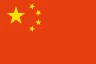 China the big winner of reunification, achieving its aim of a North Asia Free Trade Zone covering economies,currencies and standards. China-Japan-Korea FTA a first step.
BUT
 they don’t want US forces on their borders, and have long memories of WW II and Japan.Starting point is to end the isolation of North Korea - that could lead to the “jackpot”
Presenter:Colin Chapman
©Colinchapman 2014
Solution?
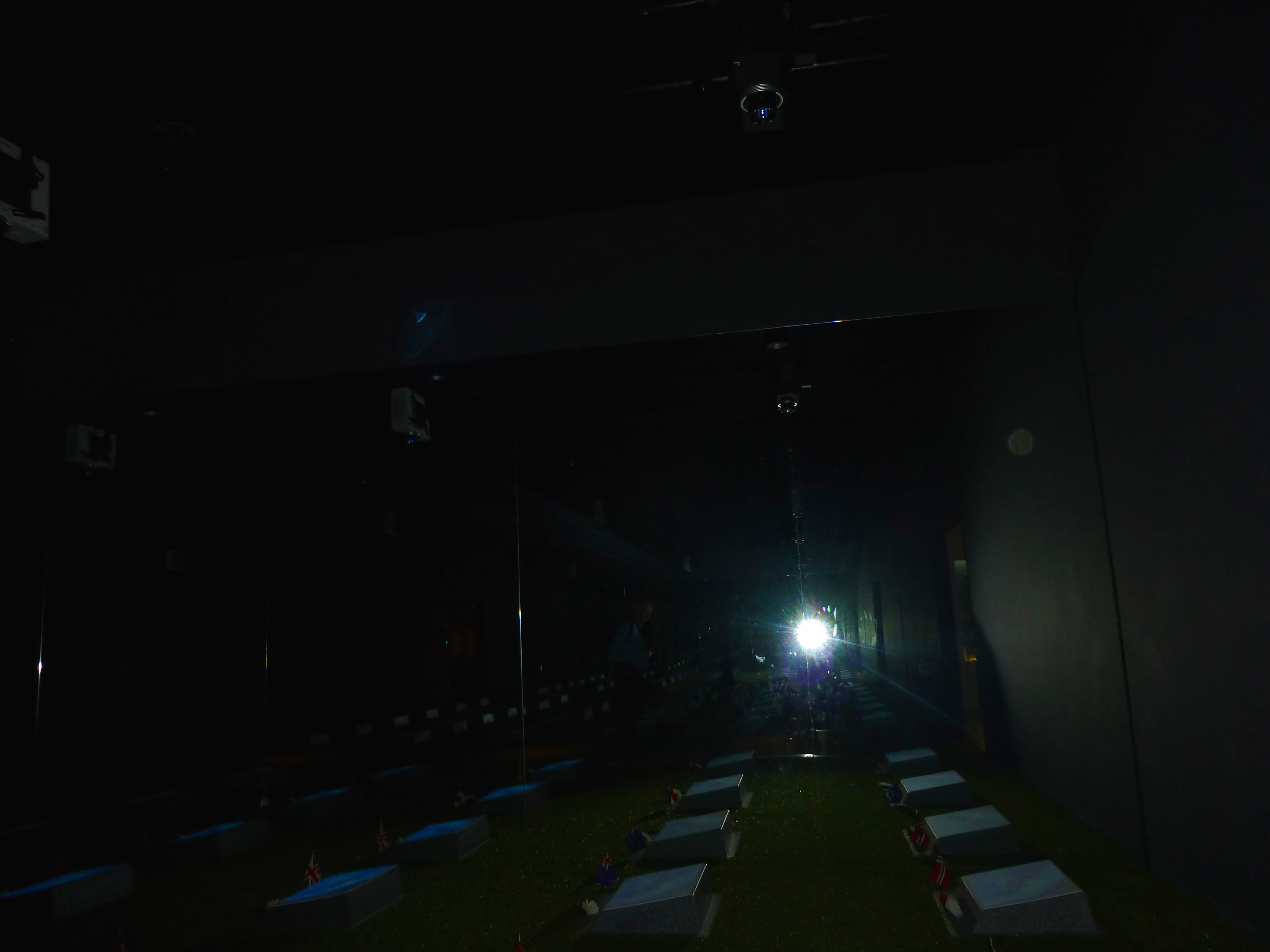 Hard to see one. Only workable one is likely to be a small step approach which is currently being tried, supported by US and China. But as long as Kim retains his nuclear ambitions - his only negotiating point - it’s hard to see much progress in the short term